Chronic respiratory disease
Done by:Yasmeen , Marah, Talia, Leith, Fares kh
Chronic respiratory disease
Breath is important in our life. So why isn’t lung health well recognized as a critical health factor?
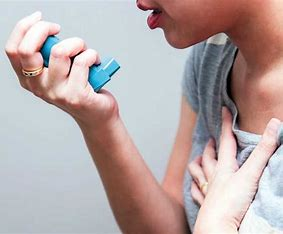 Asthma
One of the diseases that chronic respiratory disease includes is asthma.
Asthma is a chronic (long-term) condition that affects the lungs. It makes it harder for air to flow out of your airways when you breathe out.
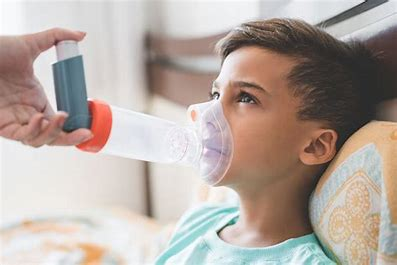 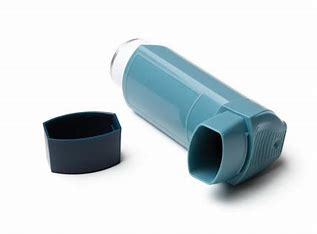 How does asthma happen?
Asthma happens when an individual is exposed to certain triggers, the immune system reacts by the following:
Airway Inflammation
Airway Constriction
Airway Hyper-responsiveness
Symptoms of asthma
Some of the symptoms you might get if you have asthma include continuous episodes of:
Coughing
Wheezing(a whistling sound during breathing)
Shortness of breath
Chest tightness
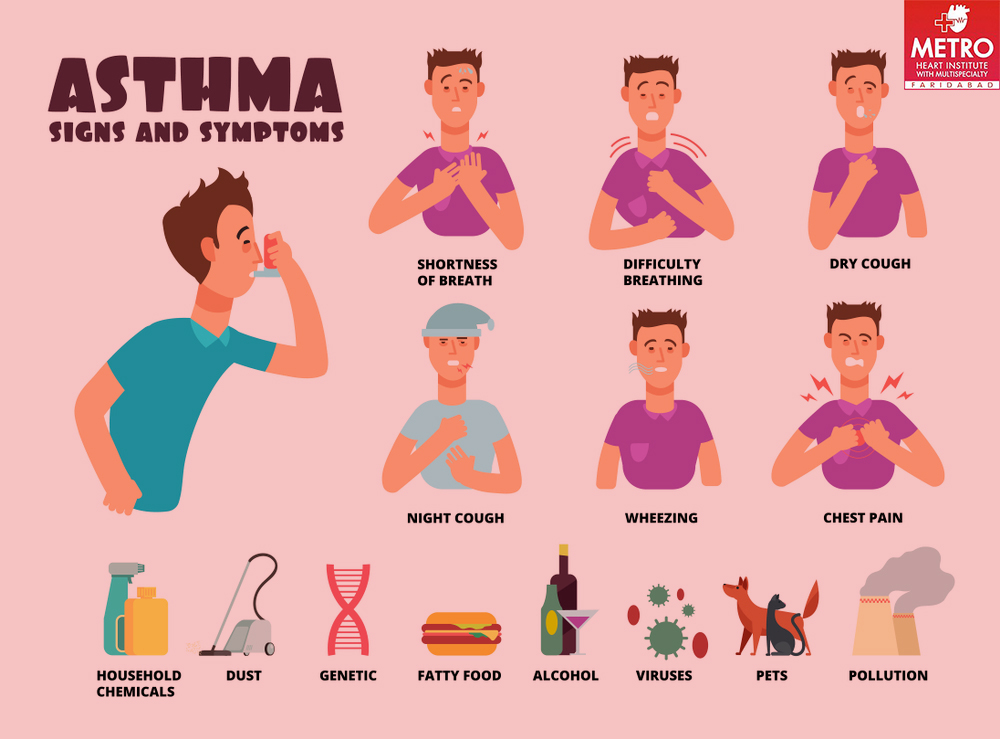 What are the causes of asthma?
Air pollution
Smoking
Allergies
Family history
Respiratory infections
Obesity(being overweight)
How does asthma affect people(consequences of asthma)
Asthma affects people in various ways, with symptoms ranging from mild to severe. The impact of asthma can be physical, emotional, and lifestyle-related.
This includes the following:
Breathing difficulties.
Limitations in physical activities
Ruining of sleep
Impact on daily life
Ways to prevent asthma
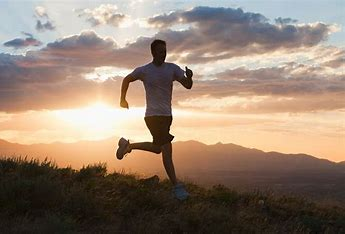 Be active
Exercise
Have a good sleep schedule
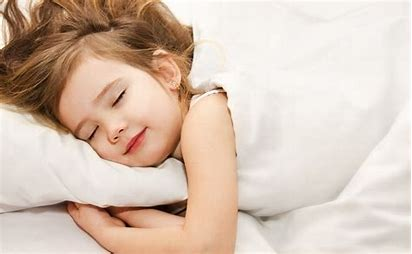 Here is a video that explains asthma:
https://youtu.be/MFwnTon4oDM?si=3qS-CUp6ezRQQHv6
Citation and recourses used:
Dr. Amjad Alississ, Otolaryngologist/Neuro Otologist
https://ncdalliance.org/
https://www.lung.org/
https://aafa.org/